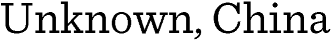 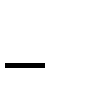 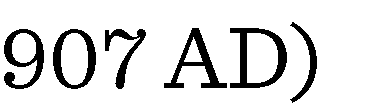 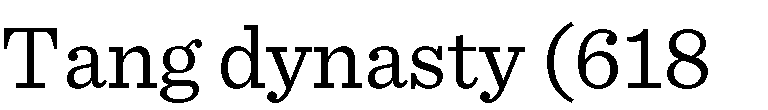 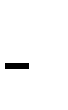 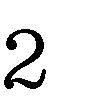 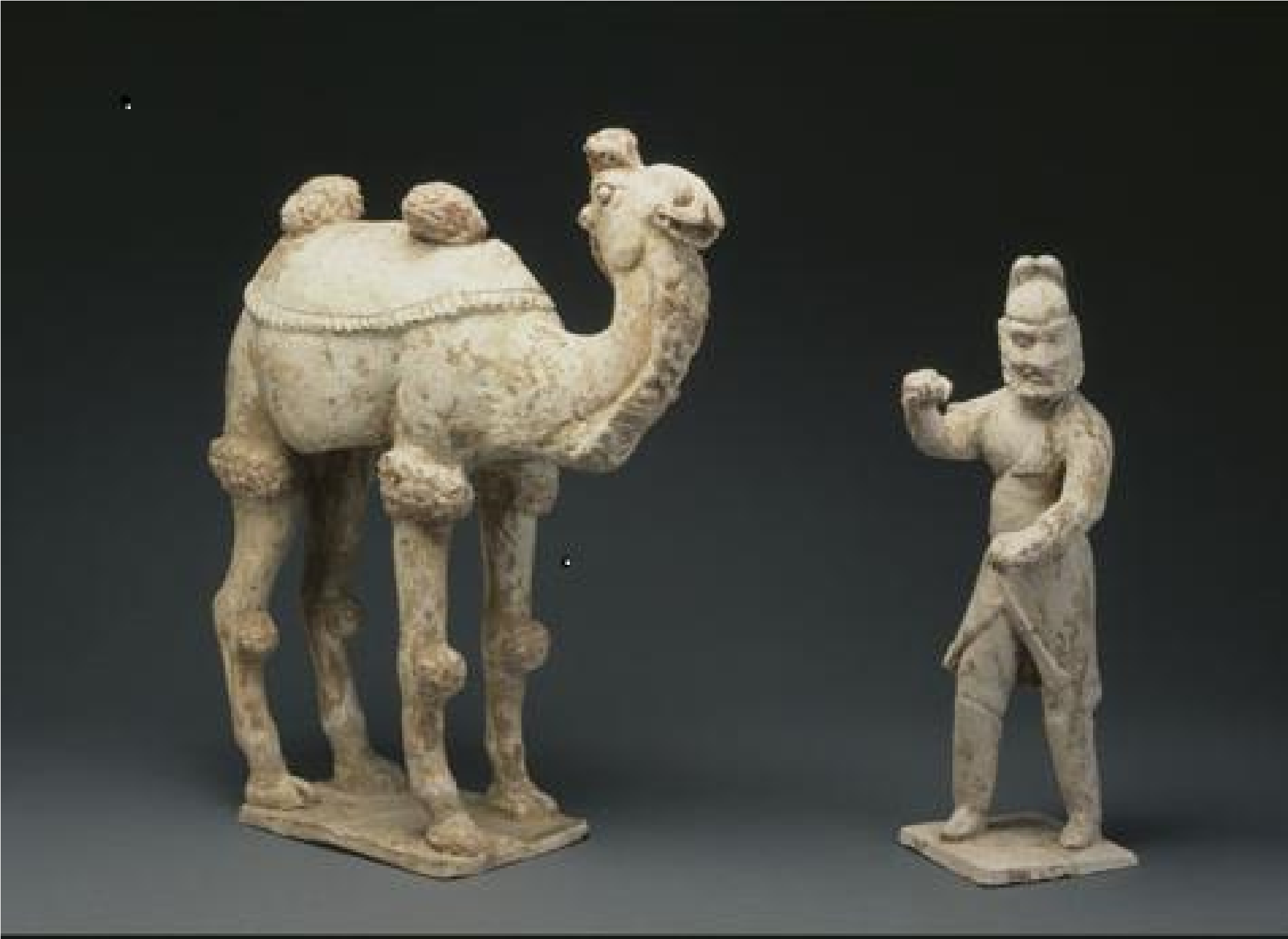 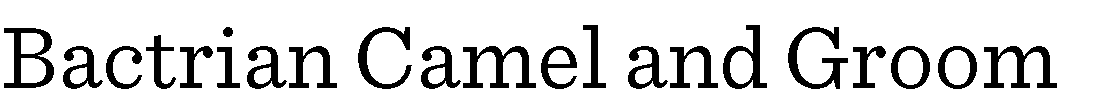 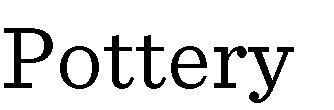 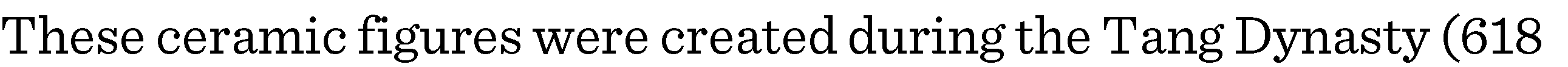 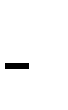 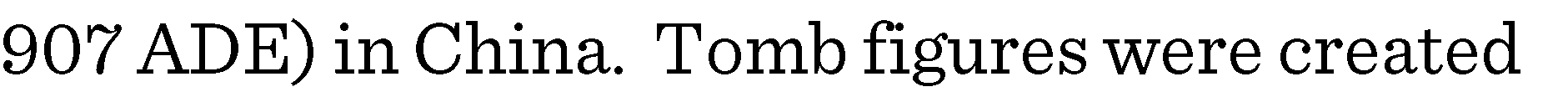 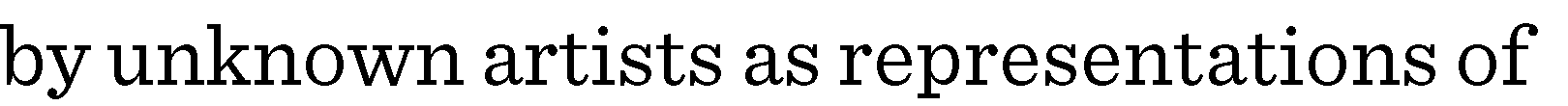 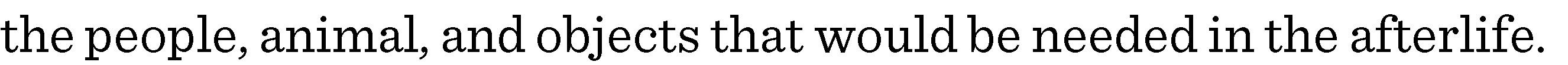 About the Artist…
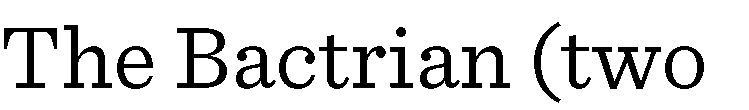 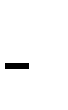 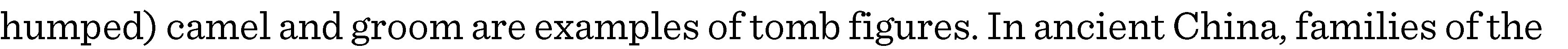 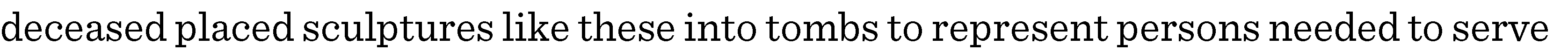 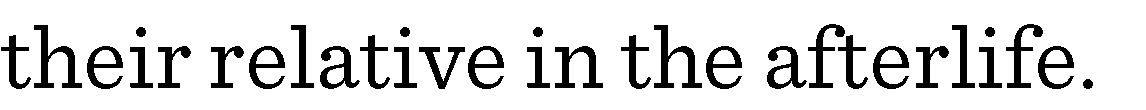 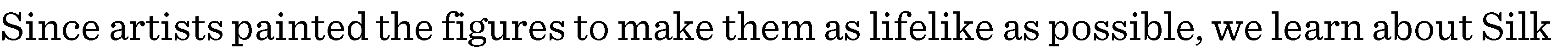 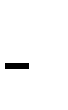 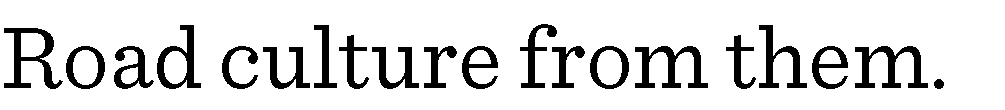 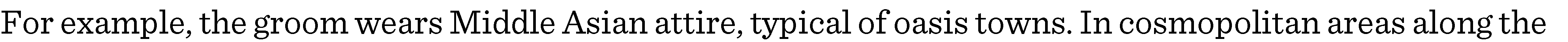 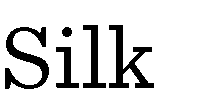 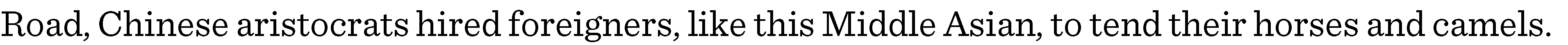 CONSIDER THE CONTEXT
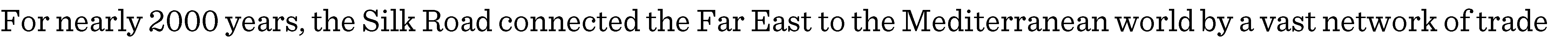 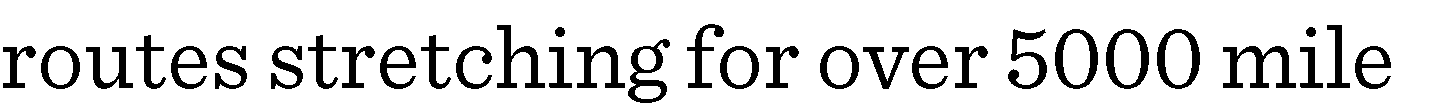 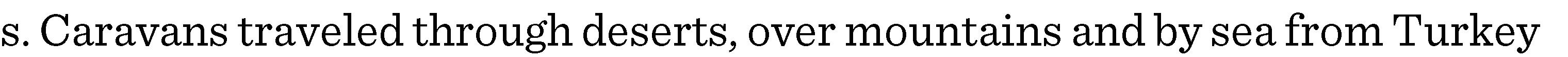 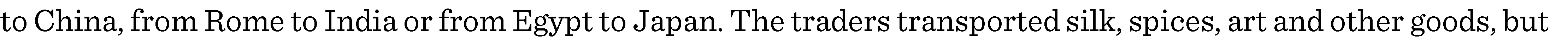 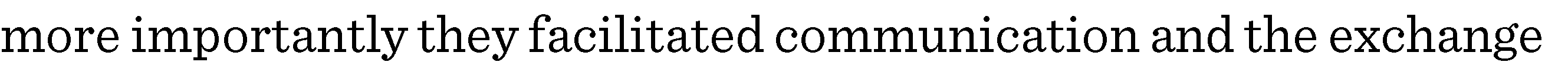 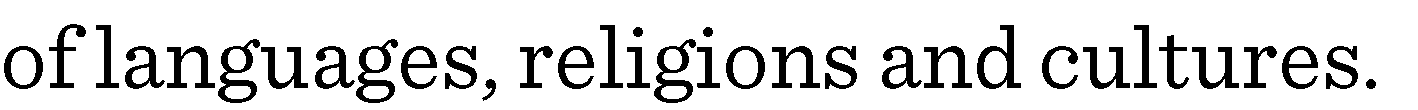 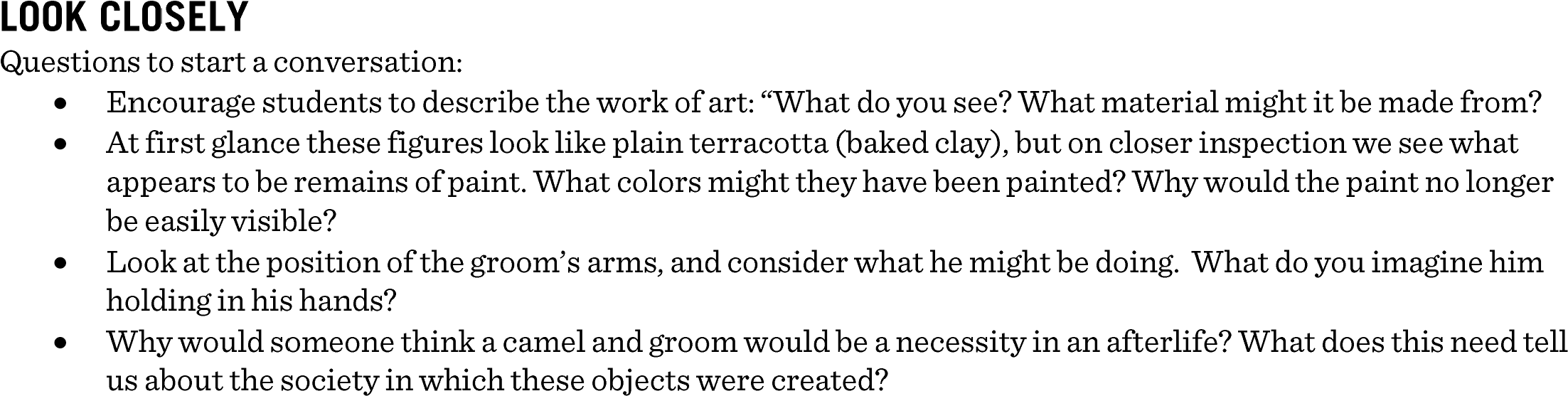 ART STARTS
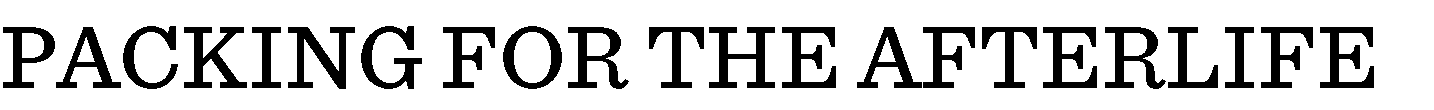 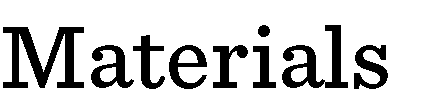 Salt dough Recipe:

1 cup salt
1 cup water
2 cups flour
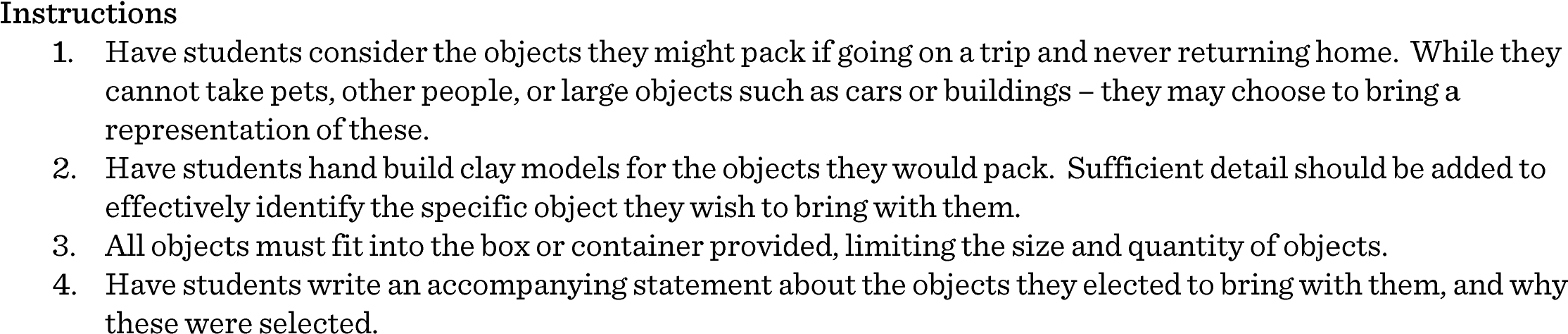